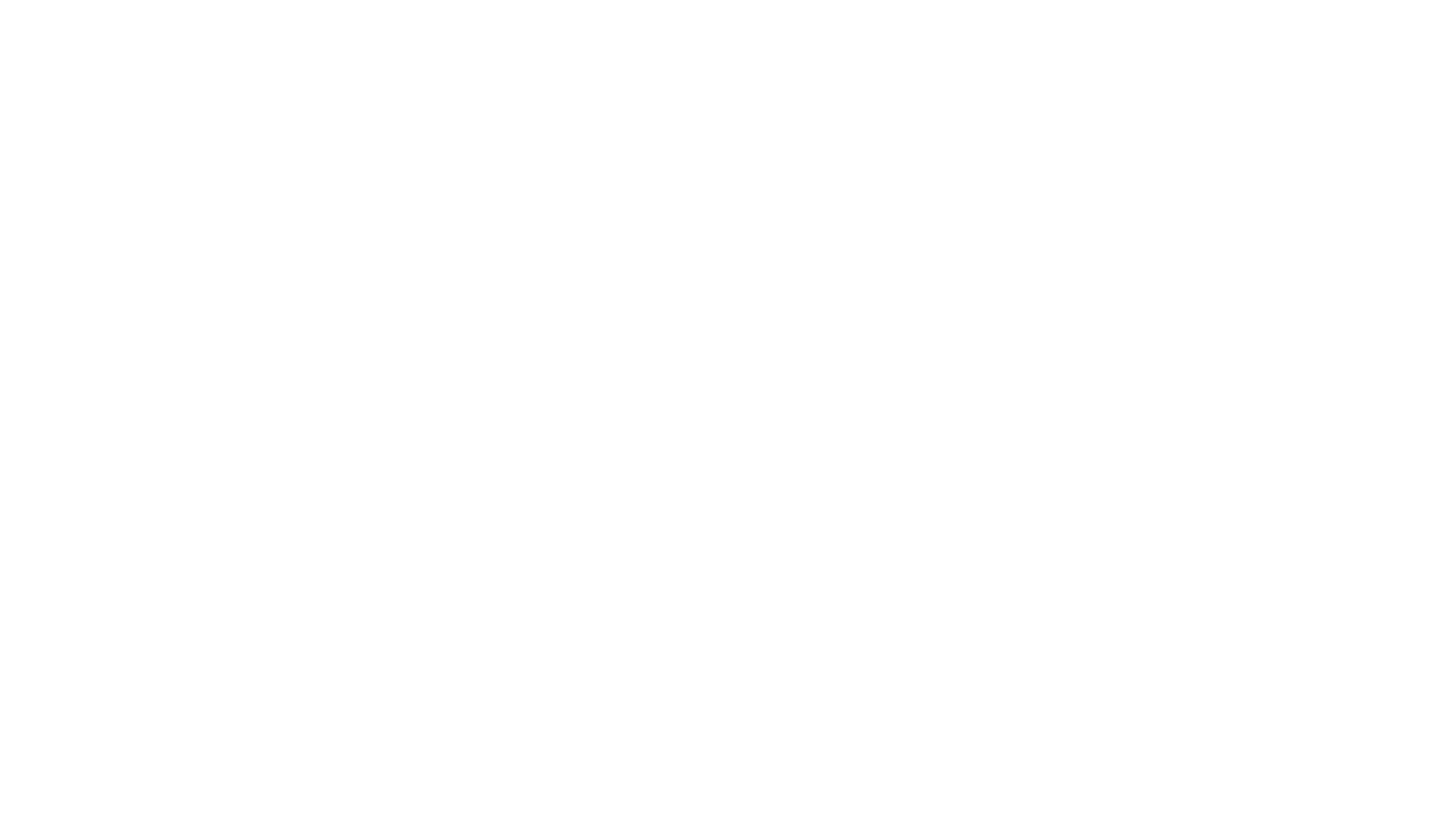 Podcasting Basics
A podcast is a digital story.
https://training.npr.org/2016/12/13/beyond-the-5ws-what-should-you-ask-before-starting-a-story/
[Speaker Notes: Talk about the principles of storytelling, as well as the importance of journalistic questions.]
You can record a podcast with minimal hardware/software.
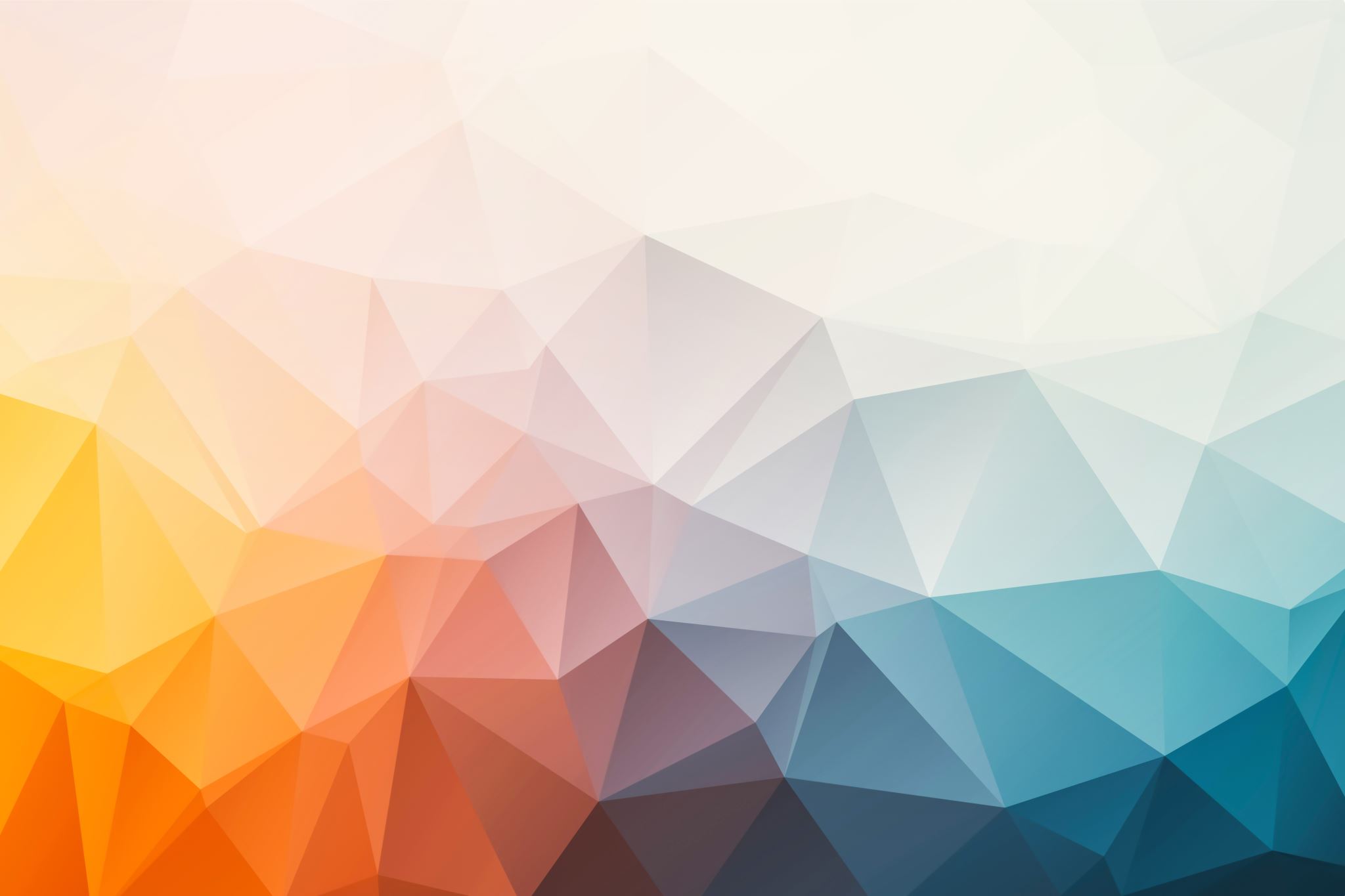 You are not the best judge of your own audio.
Finding and recording sounds to use in your podcast takes planning.
Make sure to include open-source music in your podcast.
Most podcasts include music in the intro and outro.
Some podcasts use music to highlight transitions.
Some podcasts use soft music backing track throughout the entire podcast.

https://www.freemusicarchive.org/about
https://opensourcemusic.com/
https://creativecommons.org/about/program-areas/arts-culture/arts-culture-resources/legalmusicforvideos/
The Digital Studio can help you record and edit your podcast.
Resources